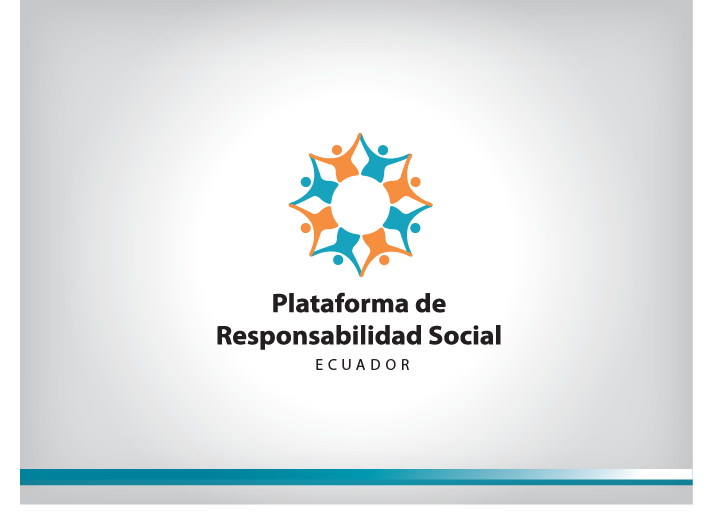 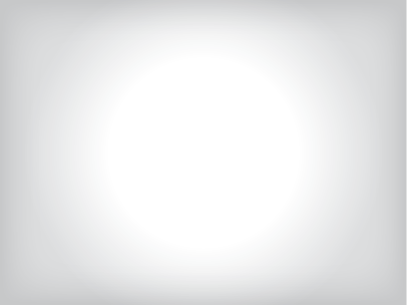 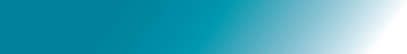 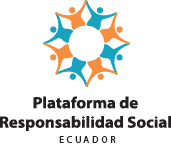 LA RESPONSABILIDAD SOCIAL

Ramiro Viteri G.
Presidente de la Plataforma de Responsabilidad Social
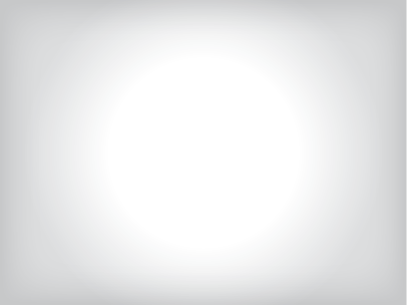 Revisión Histórica de la Responsabilidad Social
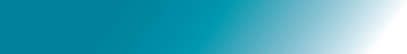 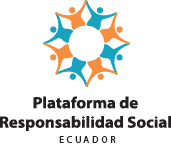 En la segunda mitad del siglo pasado, Siglo XX, se pueden identificar las primeras iniciativas de la sociedad civil exigiendo responsabilidad y conciencia a muchos actores: empresas, instituciones, corporaciones 
Es un movimiento que de alguna manera, constituye una reacción al aumento de presencia de la economía de mercado generalizada en los 80 y 90 , en donde el Estado es un mero regulador, con fuerte predominio de la empresa privada y las corporaciones
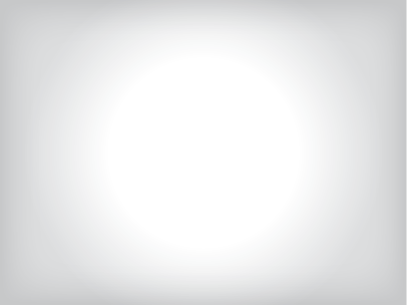 Revisión Histórica de la Responsabilidad Social
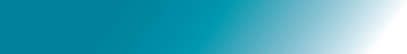 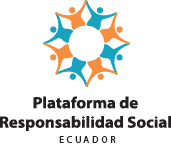 Este tema adquirió más relevancia a partir de ciertos eventos registrados en los 80 y 90, cuando varias empresas fueron responsabilizadas de catástrofes: el derrame de petróleo del Exxon Valdez en  marzo de 1989, en Alaska; el desastre en Bophal, India, en diciembre de 1984 bajo la responsabilidad de Union Carbide. ¿Entrarían también los daños que se alegan se han producido por  la explotación petrolera por parte de Texaco y CEPE(actual Petroecuador)entre 1964 y 1992, en la Amazonía Ecuatoriana, en un territorio de 1`500.000 hectáreas? ¿Los juguetes con plomo hechos en China?
En general, el tema de la responsabilidad social surge a través de la preocupación de la sociedad por los temas ambientales, el trabajo de niños, el uso de fertilizantes químicos que afectan a la salud, la corrupción, la discriminación, la desigualdad
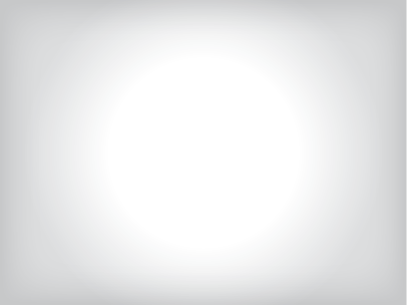 Revisión Histórica de la Responsabilidad Social
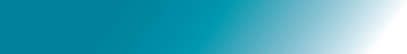 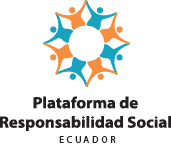 La sociedad empezó a expresarse a través de organizaciones civiles en varios países,  e inclusive con carácter transnacional, logrando éxito en campañas de boicot del consumo de productos o servicios de firmas o empresas o instituciones identificados con estos problemas
Todo este tema y las discusiones y propuestas que comenzaron a surgir alrededor del mismo, se empezó a inscribir dentro de lo que se conoce  partir de los 90, como “desarrollo sostenible”
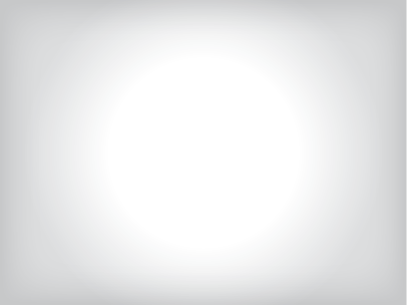 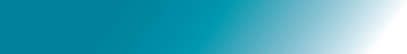 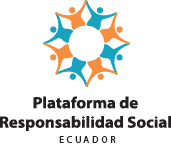 De las 100 mayores economías mundiales, 51 son corporaciones y sólo 49 son países. Los ingresos de las 200 primeras compañías equivalen al 27% del PBI mundial. (2006)

¿Podemos hablar de éxito empresarial si su entorno no avanza al mismo ritmo y se mantiene en el subdesarrollo?
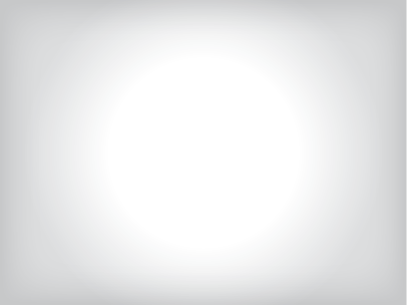 Responsabilidad Social: Conceptos alrededor del tema
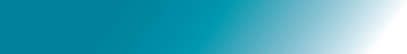 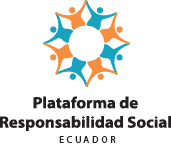 A base de estos antecedentes, la Responsabilidad Social empezó a ser un concepto de demanda de la sociedad por el cumplimento de la Ley, de las normas de conducta y del respeto a los derechos humanos, con énfasis en  aspectos tales como:

Respeto al Medio Ambiente
No discriminación por raza, sexo, edad o nacionalidad, religión o preferencias sexuales
Derechos humanos: no solo respetarlos, sino no ser cómplices para vulnerarlos
Relaciones laborales: apoyo a la libertad de asociación, eliminación del trabajo forzoso, erradicación del trabajo infantil
Lucha contra la corrupción
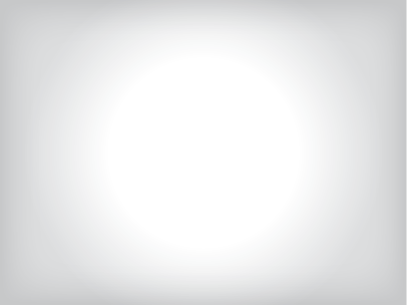 Responsabilidad Social:  Instrumentos de enfoque y compromiso
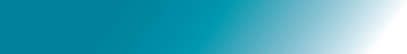 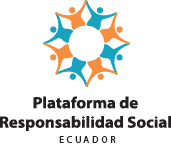 El desarrollo de las discusiones y compromisos que se van logrando alrededor del tema de la Responsabilidad Social, ha significado que los tópicos mencionados se vayan refrendando alrededor de ciertos instrumentos, tales como:

Declaración Universal de Derechos Humanos
Declaración de Principios de la   OIT (Organización Internacional del Trabajo) sobre los derechos fundamentales en el trabajo
Declaración de Río sobre el Medio Ambiente
Convención de las Naciones Unidas contra la Corrupción
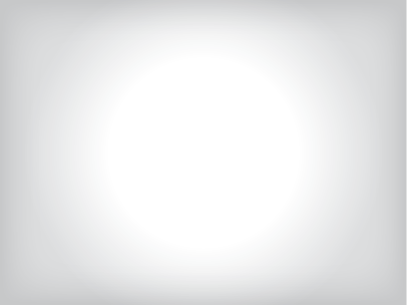 Responsabilidad Social:  Instrumentos de enfoque y compromiso
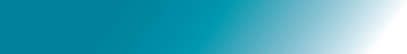 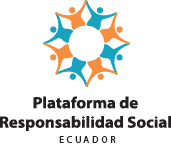 Los instrumentos mencionados han servido para que en el tema de Responsabilidad Social  se trabaje en concreto en:

El Pacto Global, que incluye todos los instrumentos internacionales mencionados

Objetivos del Desarrollo del Milenio(ODM)

Marcos de Trabajo en RSE como:
Los Indicadores de reporte de Responsabilidad Social
Los principios de la inversión responsable
Los códigos de ética de compañías y gremios
Las normas Internacionales del Trabajo
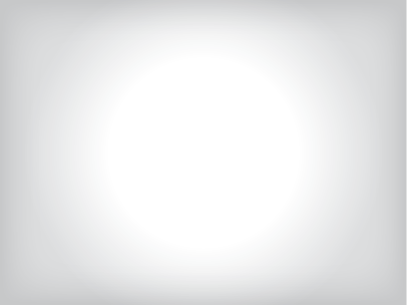 Responsabilidad Social:  Cual NO es el significado
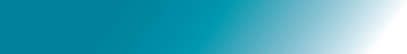 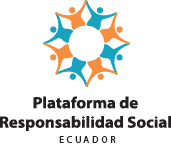 Responsabilidad Social NO ES filantropía. No son actos de “lavado de conciencia” para espacios publicitarios de simpatía con la sociedad y el consumidor
Responsabilidad Social, TAMPOCO ES el simple cumplimiento de la Ley. La Ley se crea para cumplirla y no quiere decir que empresas e individuos que pagan impuestos, que respetan los salarios mínimos, que respetan las disposiciones sobre las asociaciones de empleados, que obtienen los permisos que exigen leyes, ordenanzas y reglamentos, ya han agotado su compromiso con la sociedad.
Responsabilidad Social NO ES el establecimiento de fundaciones, aquellas que funcionan distanciadas de las corporaciones que las establecen.
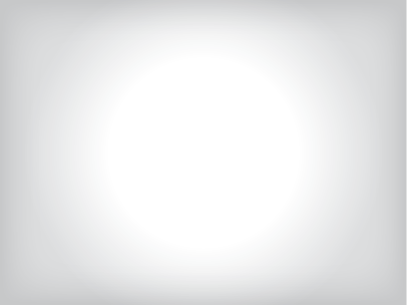 Qué es la Responsabilidad Social
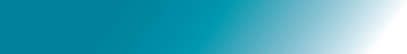 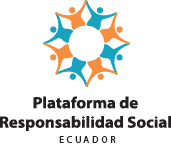 Responsabilidad Social,  significa en primer lugar el cumplimiento de la Ley, pero no solo eso.
Responsabilidad Social es el cumplimiento por parte de actores estatales, corporativos, gremiales y sociales en general, del espacio del derecho de otros y del desarrollo sustentable
Responsabilidad Social involucra el compromiso de actores como el Estado nacional y seccional, las empresas y corporaciones, las instituciones en apoyar a modificar las condiciones de inequidad, exclusión y desigualdad en que vive la sociedad ecuatoriana y otras del mundo
Responsabilidad social significa el compromiso de esos actores, para apoyar las iniciativas para minimizar o eliminar los azotes que corren la democracia y la cohesión social, como la corrupción

Responsabilidad social son las orientaciones éticas que guían las decisiones de las organizaciones públicas y privadas en relación con la sociedad en su conjunto y el medio ambiente.
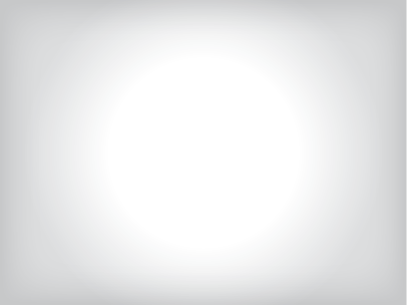 Qué es:La Plataforma de Responsabilidad Social
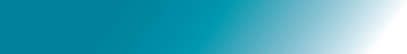 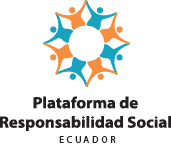 La Plataforma de Responsabilidad Social, es una coalición de organizaciones de la Sociedad Civil Ecuatoriana que tiene como fin contribuir al ejercicio de la Responsabilidad Social en las instancias públicas y privadas del Ecuador.
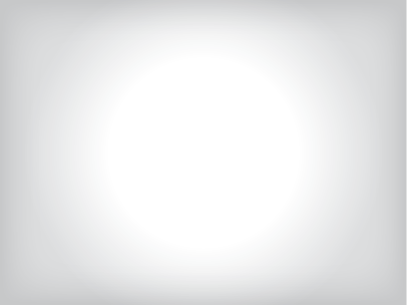 Misión de la Plataforma de Responsabilidad Social
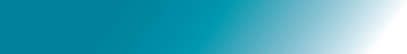 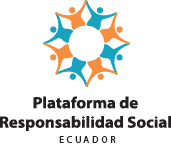 Impulsar la construcción y difusión de conocimiento sobre Responsabilidad Social en la sociedad; incidir en la generación de políticas públicas; y, promover buenas prácticas para un mejor ejercicio de ciudadanía en el Ecuador.
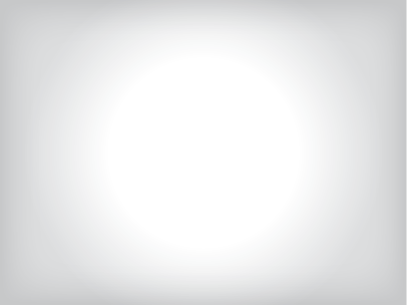 Ejes de Trabajo de la PRS
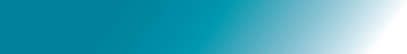 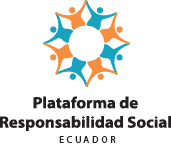 Derechos humanos
Derechos laborales y seguridad social.
Derechos de los consumidores.
Derechos de los grupos vulnerables.
Igualdad de oportunidades y equidad de género.
Derechos ambientales y recursos naturales.
Derechos de las diversidades culturales, derechos territoriales y derechos colectivos.

Transparencia
Lucha contra la corrupción.
Transparencia política y otros.
Incidir en políticas  de transparencia tanto institucionales como públicas.

Relaciones con la Sociedad Civil y el Estado
Promoción de alianzas multisectoriales entre empresa, gobierno local o nacional y comunidad, para construcción conjunta de soluciones; para priorizar objetivos evitando el clientelismo.
Incidir en la generación de las políticas públicas que aseguren derechos y obligaciones en una real alineación de la Responsabilidad Social.
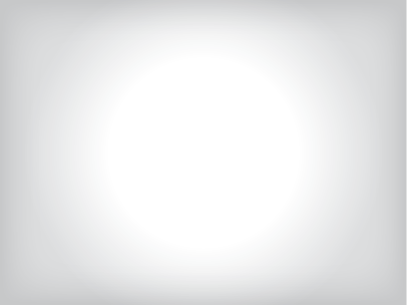 Actividades de la PRS 2010:
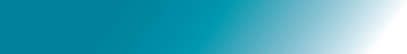 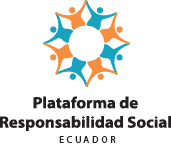 Proceso de Fortalecimiento Interno
Construcción de Conocimiento en RS
Creación de Espacios de Difusión y de Dialogo entre los cuales:
Conversatorio Rol de la Universidad en la RS
Transparencia en Contratos Industria Extractiva
Responsabilidad Social y Responsabilidad Social Empresarial
Establecimiento de alianzas para fortalecer el trabajo de la Responsabilidad Social desde la Sociedad Civil